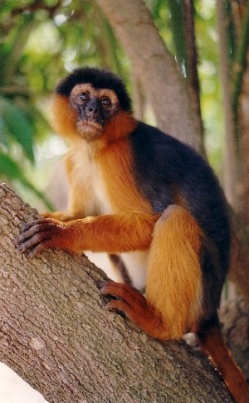 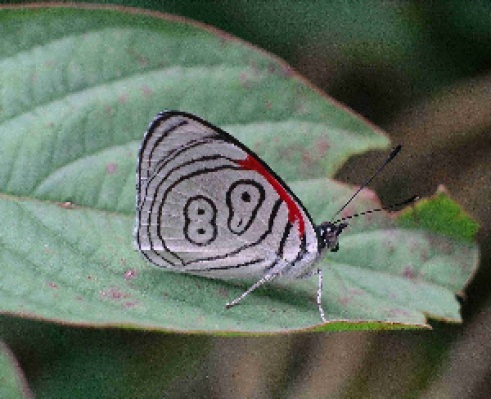 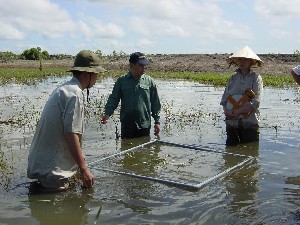 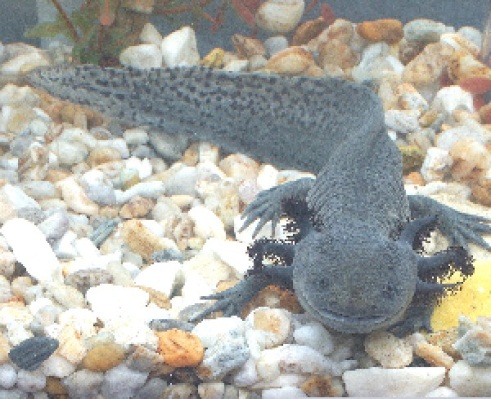 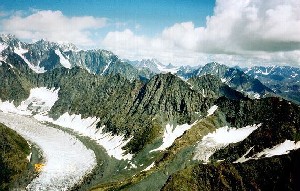 The Darwin Initiative
Project Logic, Indicators & ToC
Group Exercise
1. Project Logic ‘puzzle’
Place (and when agreed stick) the logframe elements in the correct ‘boxes’. Fill the boxes in numerical order:
2. Assess SMARTness of the Indicators
Agree on a score ‘out of 10’ for each of the Indicators in the logframe, using a score out of a maximum of 2 for each of  the S, M, A, A, R and T elements,  e.g.
				S  1 
				M 2 
				A  0
				R  2
				T  1
	     	      Total score 6 (out of a possible 10)
3.Theory of Change Diagram
If time permits, roughly draft a ToC diagram for the project described in the logframe, e.g.
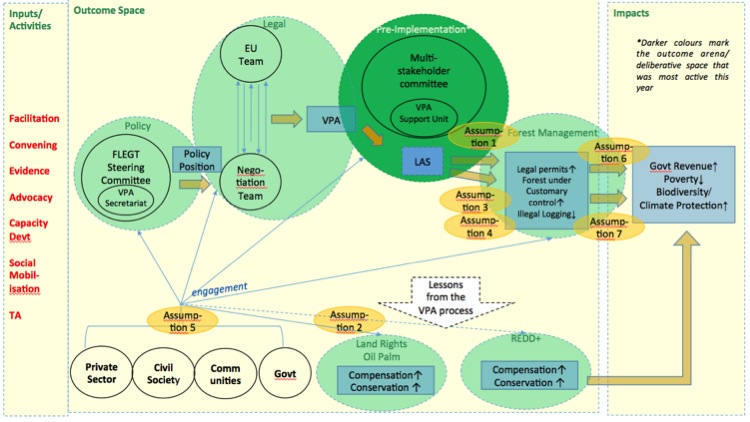